How to Stop Guessing and Start Knowing: An Introduction to System Performance Measurement
National Conference on Ending Homelessness
July 27, 2016
About Focus Strategies
California-based consulting firm
Founded to help communities improve use of local data to reduce and end homelessness
Presenting today: Katharine Gale, Principal Associate
First, let’s unpack…
“How to Stop Guessing and Start Knowing: An Introduction to System Performance Measurement”
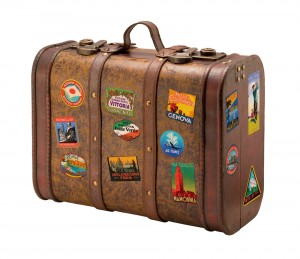 What is a System?
Many parts
Doing different things
Working together
Toward a common goal
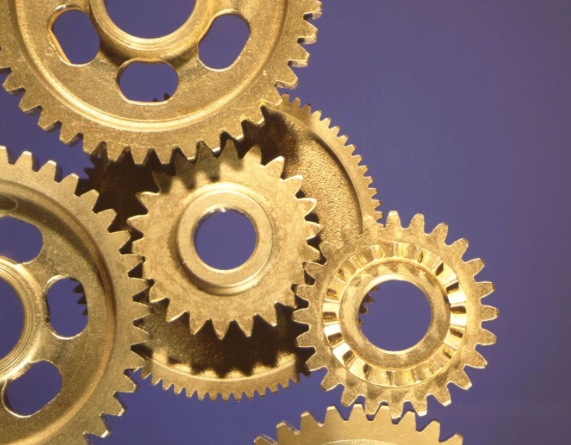 Opening Doors: Federal Strategic Plan
“Transform homeless services 
to crisis response systems 
that prevent homelessness and 
rapidly return people who experience homelessness to stable housing.”
What is performance measurement?
"A process that systematically evaluates whether your program (or system) is making an impact on the clients you serve and helps to guide efforts to improve results."
From "What Gets Measured Gets Done" Abt Associates and NAEH
System Performance Measurement
Goals and Measures for the System as a whole
HUD has told us what the measures are
Goals should be set for improvement against current performance
Example: Increase permanent housing exits system wide to at least 70% for whole system
Also Goals and Measures for the parts of the system and how they contribute to the whole
Example: RRH expectation = 85% of exits to Permanent Housing
Shelter expectation = 50% of exits to Permanent Housing
7
Who needs to stop guessing?
Everyone!
Everyone needs to have and use the data
Providers need to know how they are performing
Funders need to know what outcomes they are buying 
Leadership needs to know what is and isn’t working and how to make improvements
8
Don’t put your data into solitary
“Knowing” is a Continuous Process
Not just the job of a subcommittee
Not once a year
Not just for CoC Funds

Becoming data-driven in an ongoing process
10
Data-DRIVEN means
Look at data every time you meet (whether you’re a funder, a program, or a system leader)
Every time means every time
Look at data between when you meet and if something’s up, call a meeting!
All system change decisions are data informed
Data can be questioned but never ignored
Data gets better as you use it
Use the Data




Quality Improves
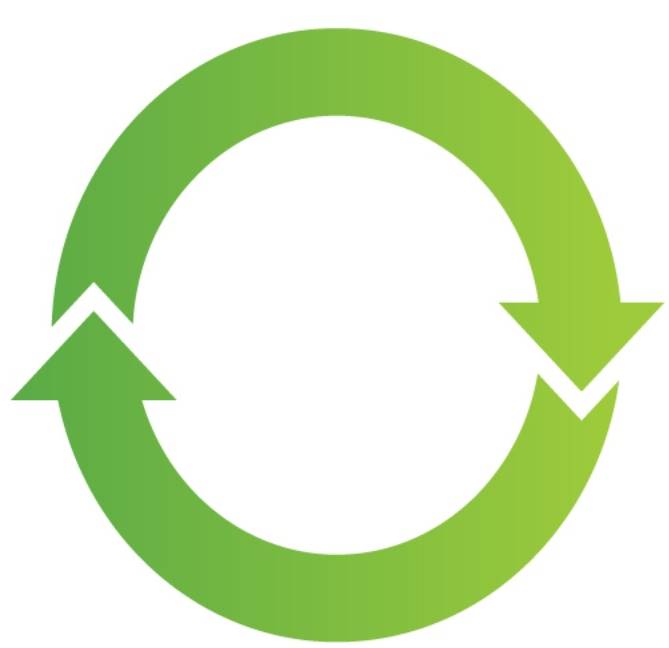 Where can you start
Look at the HUD System Report
Pull the key elements and track over time
	You can also run reports for different time periods and for 	different programs (APRs, Outcome Reports)
Put it in a format that all can read and understand easily (like a line graph or bar chart)
- Talk about what it means
e.g. rates of exits to permanent housing –are they going up or down, what could improve them?
San Mateo County, CA
Average Length of Stay: Palm Beach, 2015
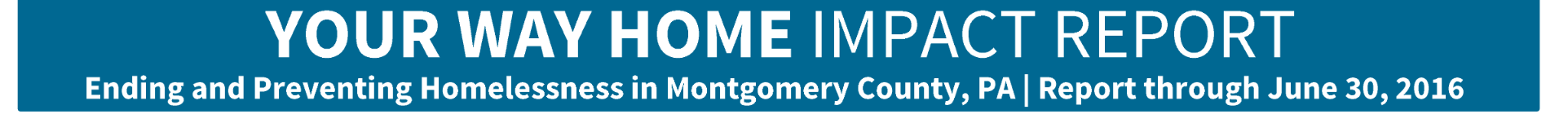 Set Stretch Goals with Interim Targets
Example:
Goal: increase exits to permanent housing from shelter to 50%
 current performance – 20%
2017 goal – 30%
2018 goal – 40%
2019 – reach 50% goal
Decision Makers
Should be deeply involved in establishing the goals  and know how to read them
Should be accountable to using the measures to inform how they invest resources
Should communicate and message to the whole system and broader community
For more informationKatharine@Focusstrategies.net
www.focusstrategies.net